Data-induced Predicates(sideways-information passing in the QO)
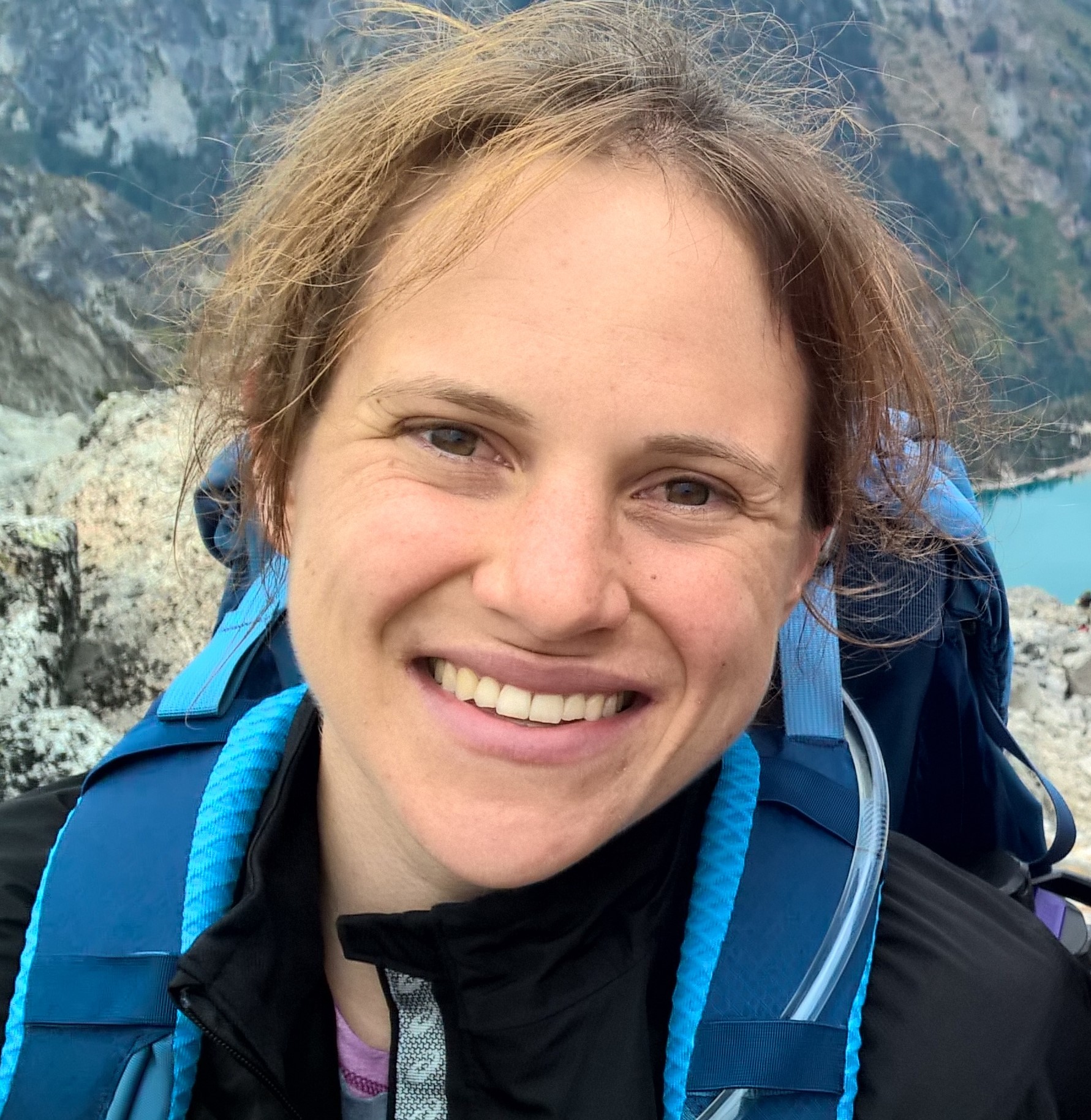 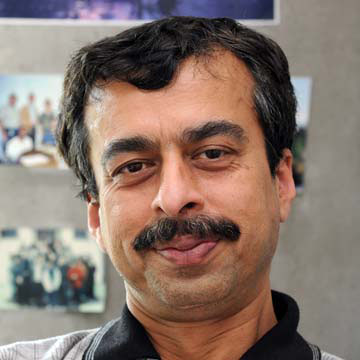 Srikanth Kandula
Laurel Orr
Surajit Chaudhuri
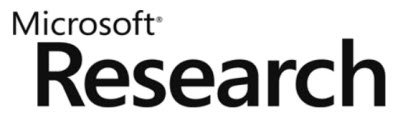 1
[Speaker Notes: Hi. Thanks for listening in. I am Srikanth Kandula from Microsoft; I will tell you about what we call data-induced predicates which bring sideways-information passing into the query optimizer. This is joint work with Laurel Orr and Surajit Chaudhuri.]
Partition elimination is a widely used technique [1]
Aggregate statistics
(e.g., per column, min and max value)
SELECT    * 
FROM       dates 
WHERE   year=2000
…
Only read partitions that can satisfy the predicate
Partitions (e.g., 
  100MBs of rows in HDFS, 
  1M rows in SQL columnstore)
2
[1]: SQL Server, Oracle, Exadata, SCOPE, Vertica, ORC, Parquet, Synapse, Databricks Z-order
[Speaker Notes: Right, so partition elimination is a widely used technique in databases, datawarehouses and big-data systems.

Suppose you have a query that searches for the year 2000 in the dates table. The table is laid out in disjoint partitions which could be 100MBs of rows in HDFS or 1M rows in SQL server column segment. Associated with each partition, these systems also maintain aggregate statistics such as per column max and minimum value. Now, you can apply this predicate on these statistics and only read partitions that can satisfy the predicate. You skip the others which is what we call partition elimination.]
But predicates cannot eliminate partitions of joining tables
Problem:
SELECT    * 
FROM       dates
WHERE   d_year=2000
JOIN storesales ON ss_sold_date_sk = d_date_sk
Many prior works: while query executes,
	build bitvectors of join column values on one join input and 
	process only matching rows from the other input
Our goal: 
	without seeing any rows, at QO time, eliminate partitions.
3
Convert any predicate on a table to a new predicate over just the join column
C
R
T
R
T
R
T
4
[Speaker Notes: Can go either ways; or to other tables; so on]
data –induced predicates
How to construct these new predicates?
“zone map” statistic
Apply pred. on partition stats

On partitions that satisfy the pred, merge the join column’s statistic
_date_sk
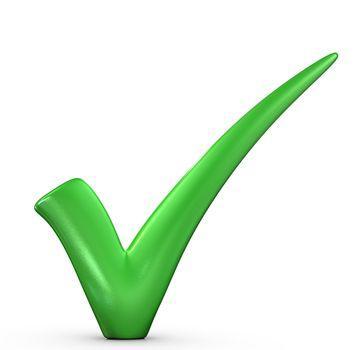 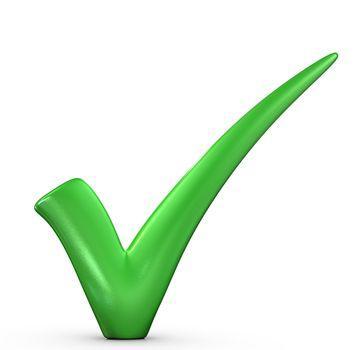 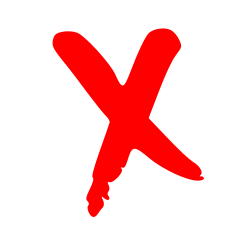 d_year=2000
3000 ≤_date_sk ≤ 6000
Note: 
New predicates are induced by how the data is laid out
Can use any statistic that supports pred sat., merging, pred extract.
Can support complex pred. and other join conditions
5
diPs       how much partition elimination in joining tables?
PARTKEY
TPC-H Query #17 (simplified)
PARTKEY
SELECT        SUM(l_extendedprice)
FROM 	    lineitem, part
WHERE        p_partkey = l_partkey AND 
	    p_brand = ‘%1’ AND p_container = ‘%2’
part
lineitem
TPC-H, sf=100, skew: zipf 2
Layout: 
Part sorted by _partkey
Lineitem distributed by _orderkey and then sorted by _orderdate
6
[Speaker Notes: Gains depend on layout and statistics and … but large gains are possible]
Why are the diPs succinct?
Recall, to build diPs:
Apply predicate on partition stats

On partitions that satisfy the pred, merge the join column’s statistic
False positives likely in both steps
7
diPs are succinct, in practice
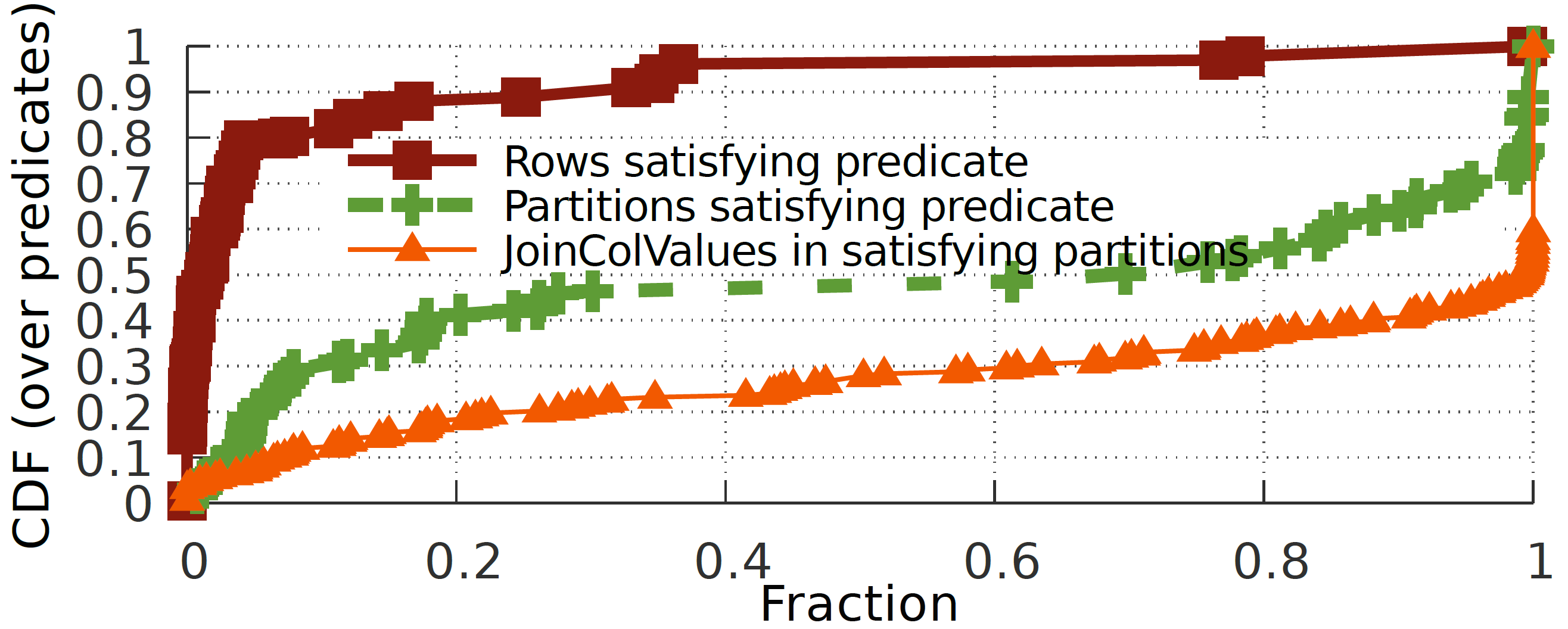 Preds / layouts from prod. SCOPE clusters:
80% of preds. pick <5% of rows
20% of preds. yield diP with <20% range
Reasons:
Tables are co-partitioned on join columns
Batch appended logs are loosely clustered on time and server name
Skew (pruning a very frequent joincol value can prune many parts.)
8
[Speaker Notes: Because due to a variety of reasons, the partitions that contain rows which satisfy a predicate have only a subset of join column values

SCOPE prod]
diPs help the QO to find better query plans
PARTKEY
No reduction in initial I/O!
TPC-H Query #17
SELECT        SUM(l_extendedprice)
FROM 	    lineitem, part
WHERE        p_partkey = l_partkey AND 
	    p_brand = ‘%1’ AND p_container = ‘%2’ AND 
	    l_quantity < (SELECT 0.2 * AVG(l_quantity)
		        FROM lineitem 
		        WHERE l_partkey = p_partkey)
PARTKEY
PARTKEY
9
GbAggPARTKEY
part
lineitem
diPs help the QO to find better query plans
PARTKEY
Use commutativity to move diPs
TPC-H Query #17
SELECT        SUM(l_extendedprice)
FROM 	    lineitem, part
WHERE        p_partkey = l_partkey AND 
	    p_brand = ‘%1’ AND p_container = ‘%2’ AND 
	    l_quantity < (SELECT 0.2 * AVG(l_quantity)
		        FROM lineitem 
		        WHERE l_partkey = p_partkey)
PARTKEY
PARTKEY
10
GbAggPARTKEY
part
lineitem
Our approach:
diPs offer sideways information passing to the QO
Input
Output
We only use coarse summary statistics
Plan
Plan
Exchange diPs on maximal SJ portions
Move diPs using commutativity
Repeat 1, 2 till fixed point
11
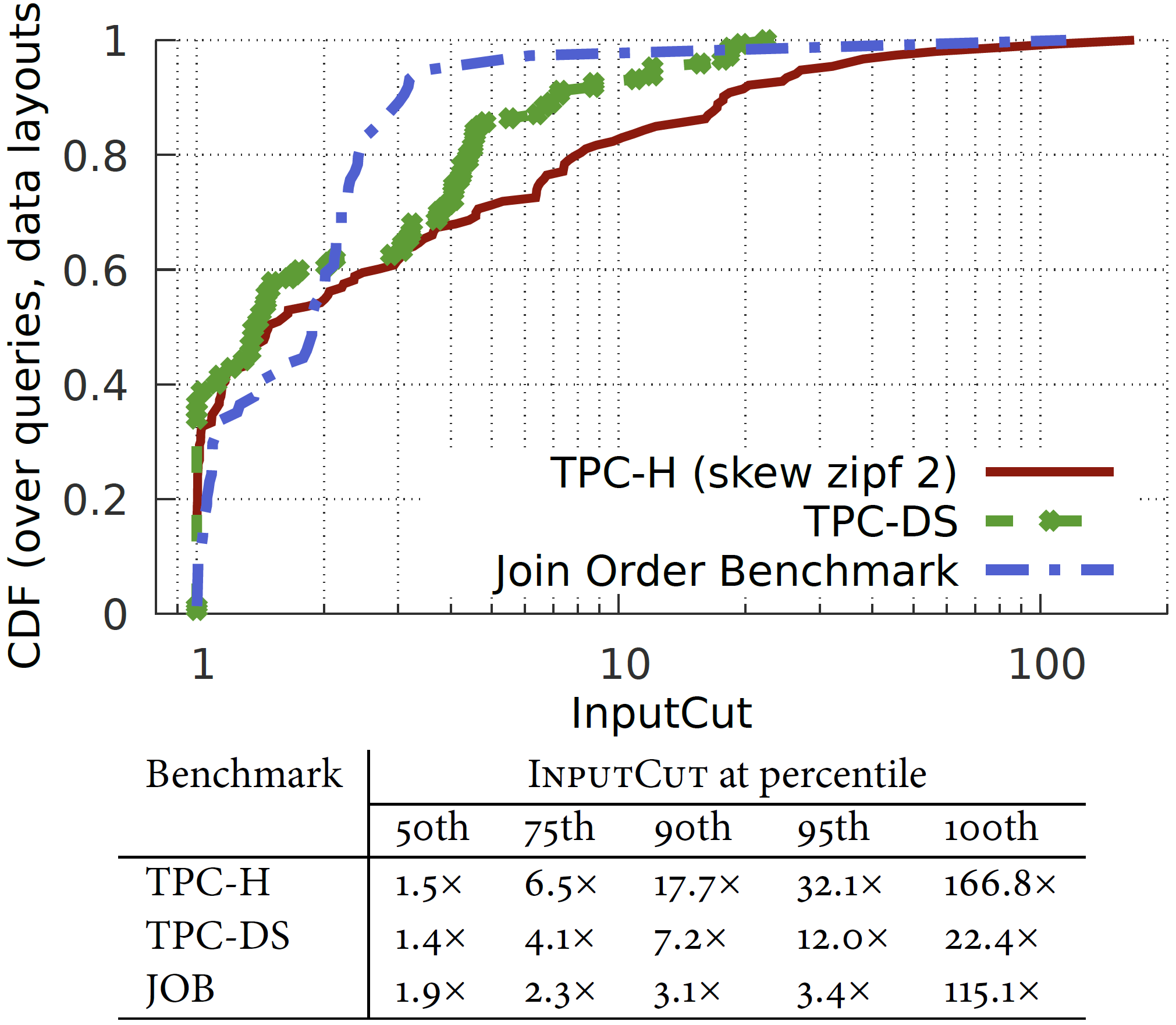 12
[Speaker Notes: Tuned/ typical]
Other key questions (answered in the paper)
How do gains from diPs compare with technique X?
Can diPs converge quickly?
Does statistic choice matter?
How to update statistics when data changes?
13
Summary
diPs offer sideways information passing in the QO
Input
Output
Operate exclusively during query planning
Rely only on coarse summary statistics
Support arbitrary queries
Query
Query
Fast derivation of diPs for SJ expressions
Use QO rules to move diPs past other ops.
A new stat, range-set, that leads to more cut
(Approximate) updates to stats are trivially easy

Experiments vs strong prod. baselines show 
sizable gains with a 
small stat size and a 
small increase in query optimization time
Key ideas
14
S. Kandula, L. Orr and S. Chaudhuri. Pushing data-induced predicates through joins in big-data clusters. In VLDB 2020.
Additional Slides
15
Convergence of diPs is non-trivial
partkey
orderkey
part
lineitem
orders
16
Convergence of diPs is non-trivial
Must construct diPs per {table, join}
If an incoming diP eliminates partitions, must recompute outgoing diPs

Worst-case: 
n-way join requires O(n3) diPs

In practice:
Takes too long or leaves gains unrealized
partkey
orderkey
part
lineitem
orders
17
Careful schedule for fast convergence of diPs
5
1
1
1
1
2
3
2
4
1
Exchange diPs
2
1
2
One join
2 diPs
1 round
Cyclic join graphs
Approximate algo in general (≈ loopy belief prop.)
Update part. subset
Tree-like join graphs
2(n-1) diPs
Tree-depth rounds (at most n/2, log(n) typically)
2
1
4
6
Optimal; star and snowflake schemas lead to tree-like join graphs
18
Commutativity rules to move diPs: resemble transformations for selects with some impt. exceptions
19
Another example(TPC-DS q35)
1
2
_customer_sk
ca
_date_sk
_date_sk
_date_sk
cd
c
ss
cs
ws
ss
ss
ss
cs
cs
c
ca
cd
c
cs
ws
ws
ws
d
d
_customer_sk
_customer_sk
4
3
ca
_date_sk
_date_sk
_date_sk
_customer_sk
_date_sk
_date_sk
_date_sk
ca
c
cd
c
ss
cs
ws
ss
cs
ca
ws
cd
_date_sk
_date_sk
_date_sk
d
cd
c
d
ss
d
cs
ws
d
d
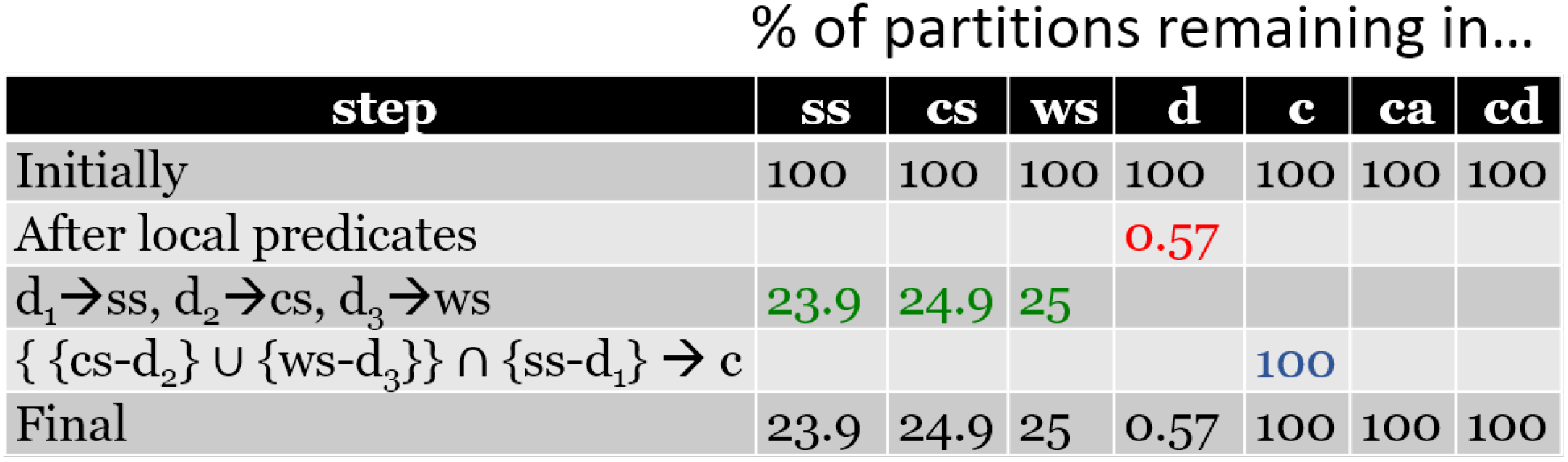 Choice of statistics matters
Recall: any stat that supports pred eval and is mergeable can be used to build diPs
Tradeoff: stat size        vs.      quality of diPs    vs.  execution cost
Zone Maps (max and min)
Histograms (equi-depth with gaps)
Bloom filters
Range-sets
…
Equi-depth histogram
Zone-map
Range-set
Frequency
Value
22
Workflow
Data
Read only partition subsets
offline
online
Plan
QO + data skipping
Query
23
TPC-DS queries in SCOPE clusters
Method:
50 TPC-DS queries
1 TB dataset
Tables in tuned layout
X axes is relative to production baseline
diPs use range-sets
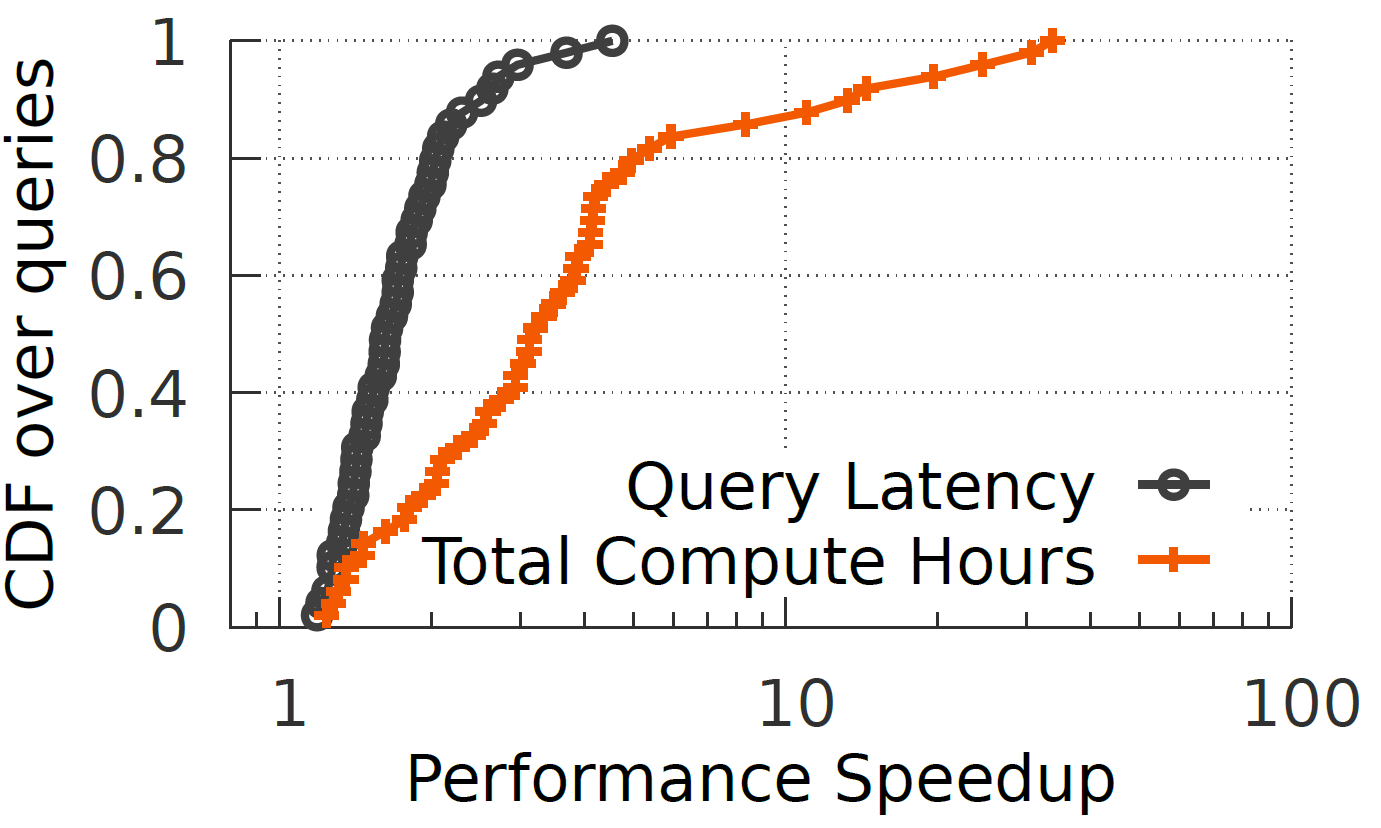 24
TPC-H queries in SCOPE clusters
Method:
22 TPC-H queries
100 GB dataset
Skewed datagen
Tables in tuned layout
X axes is relative to production baseline
diPs use range-sets
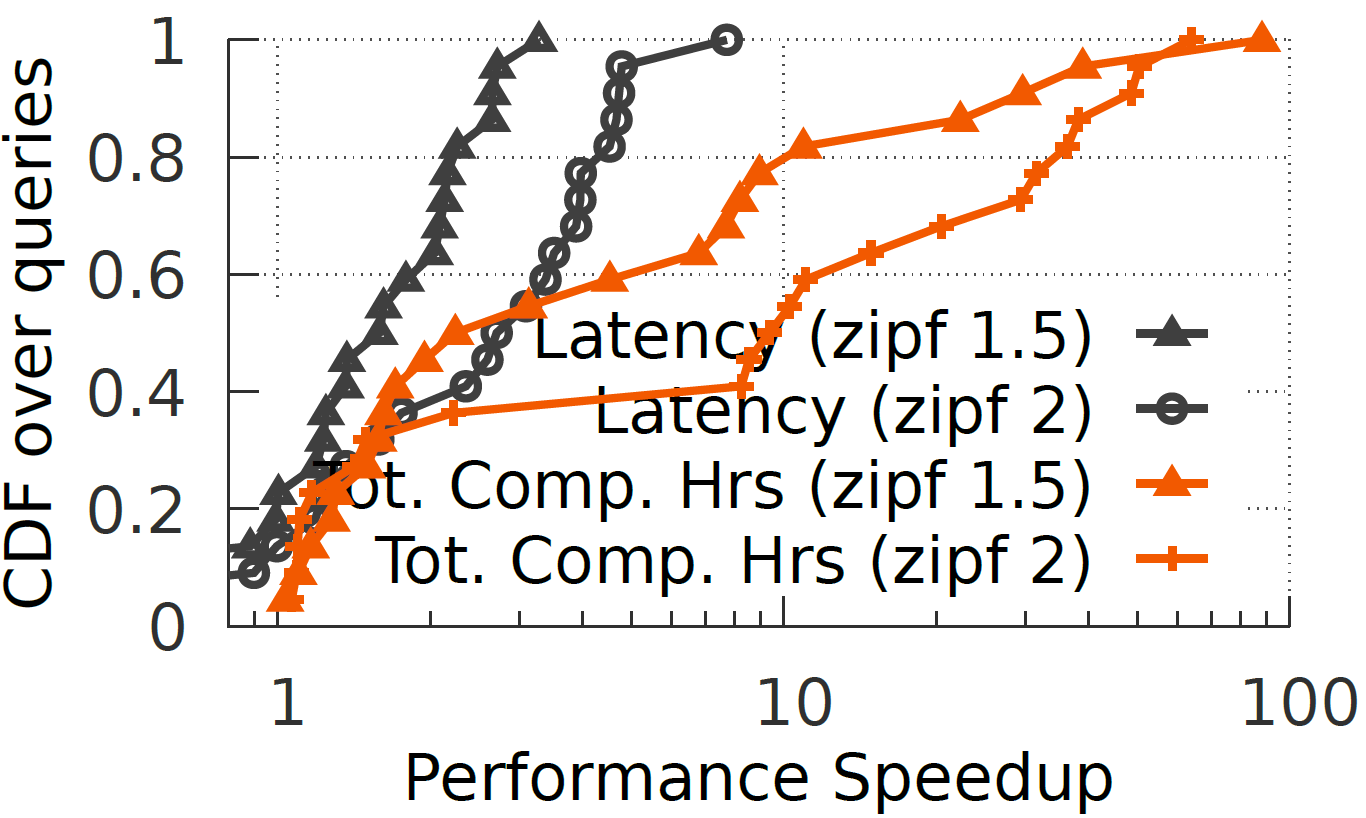 25
TPC-H queries on SQL server
Method:
As previous, except on SQL server 2016
Column store
“simple loading”
Queries repeat 5x
Flushes b/w execs

[using partitions or rowstores was slower]
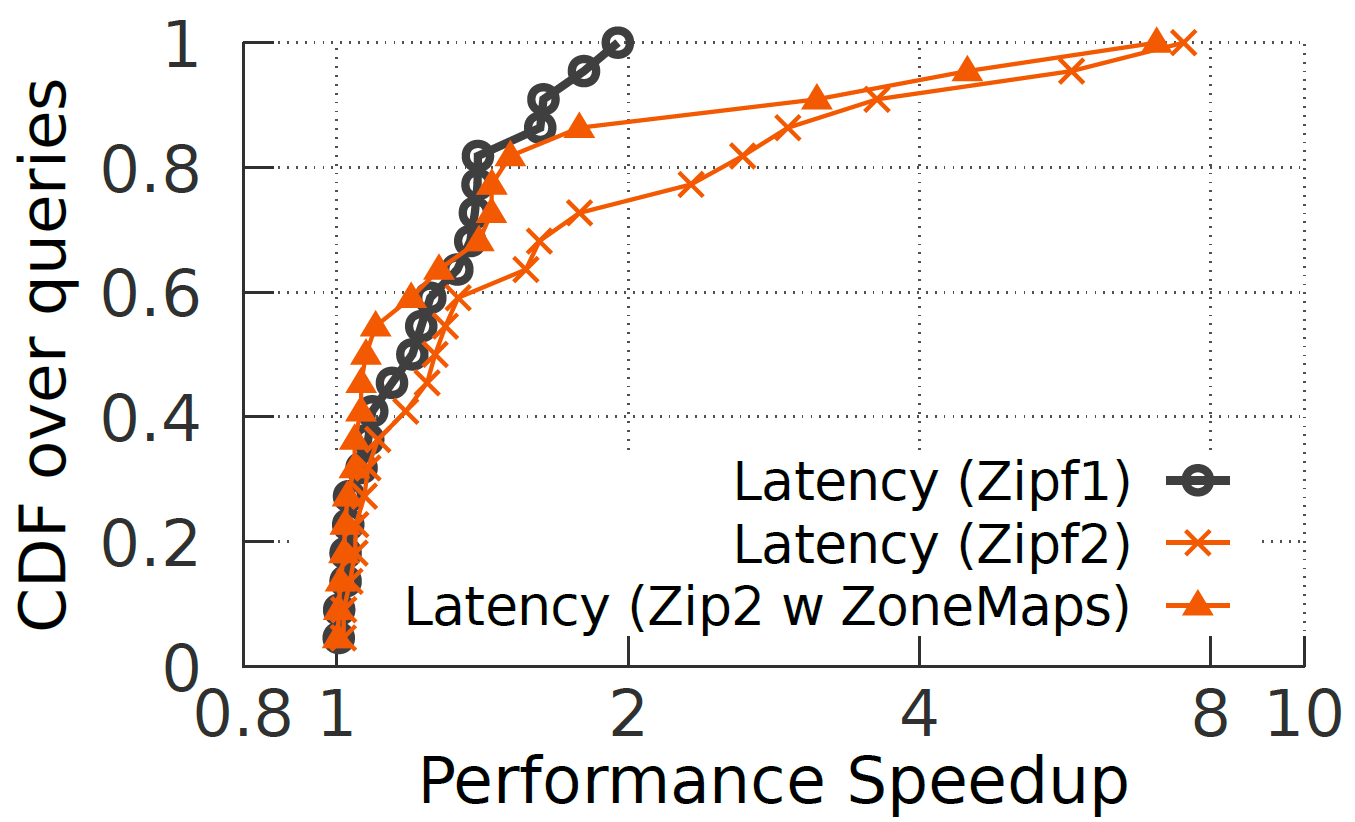 26
vs. Denorm View and adaptive layout
Method:
Denorm is a single table colstore
Zipf 1
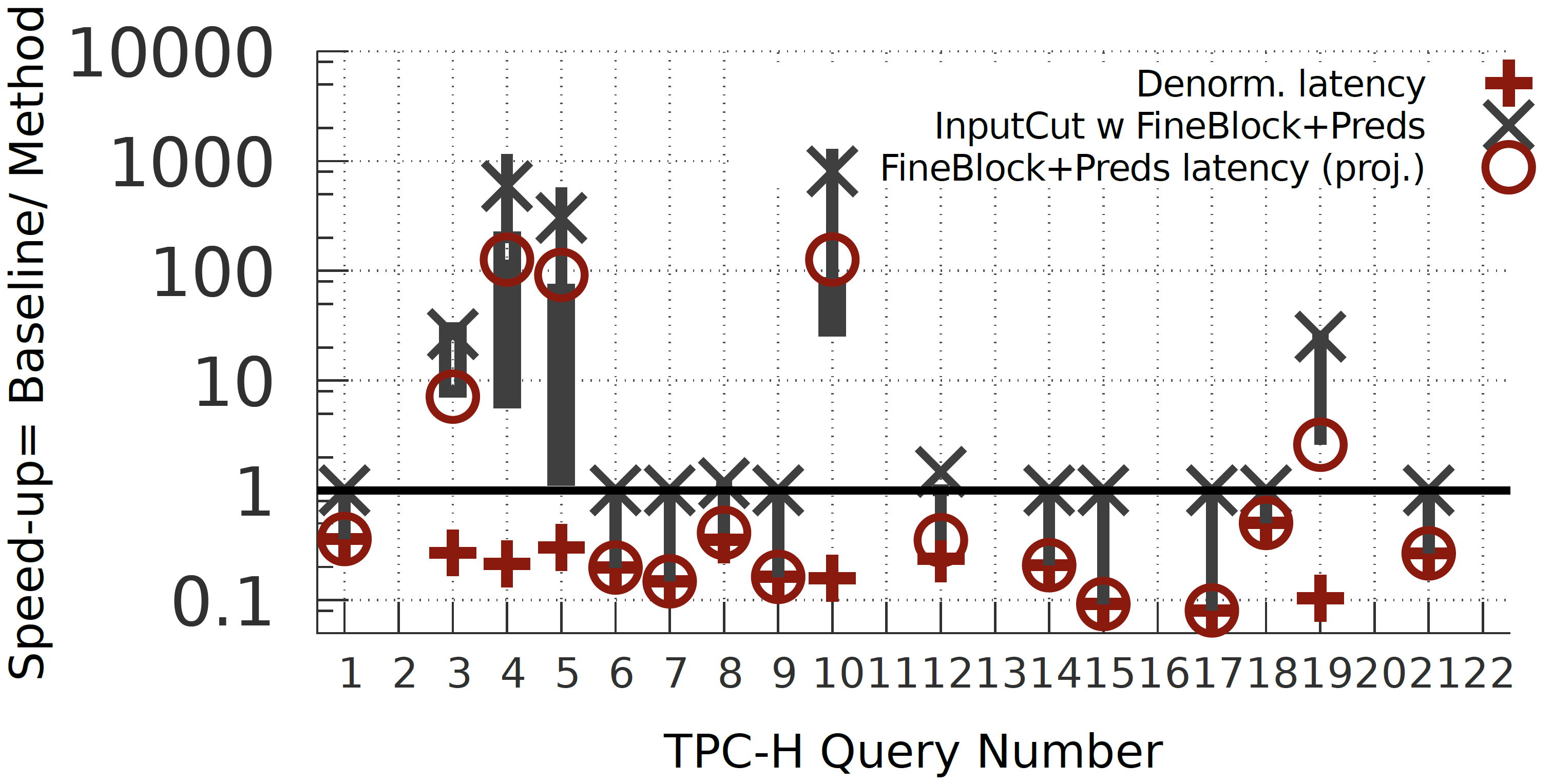 27
When using different statistics; also, per-query breakdown
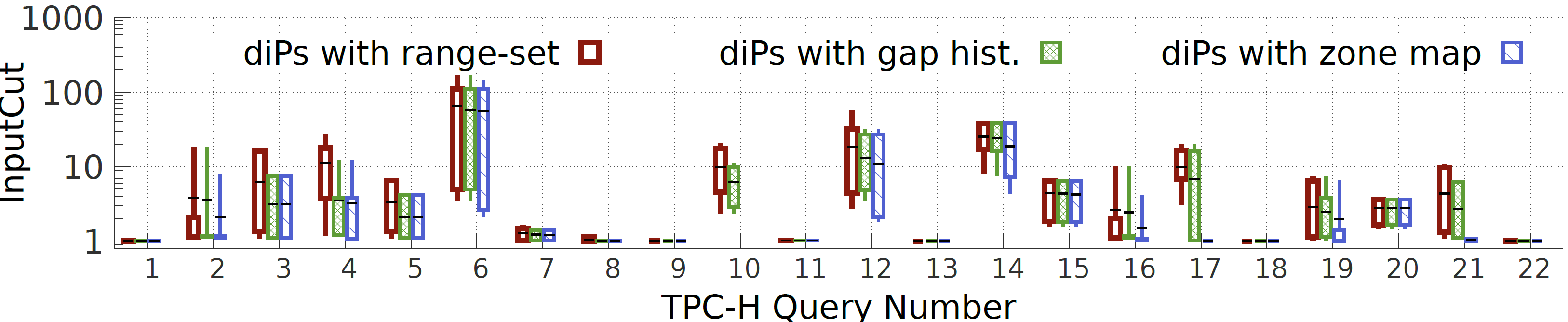 28
diPs vs. join indexes; on SQL server
Method:
Row store
Index on key; l on l_ok and ps on ps_sk
Baseline = rowstore with no indexes
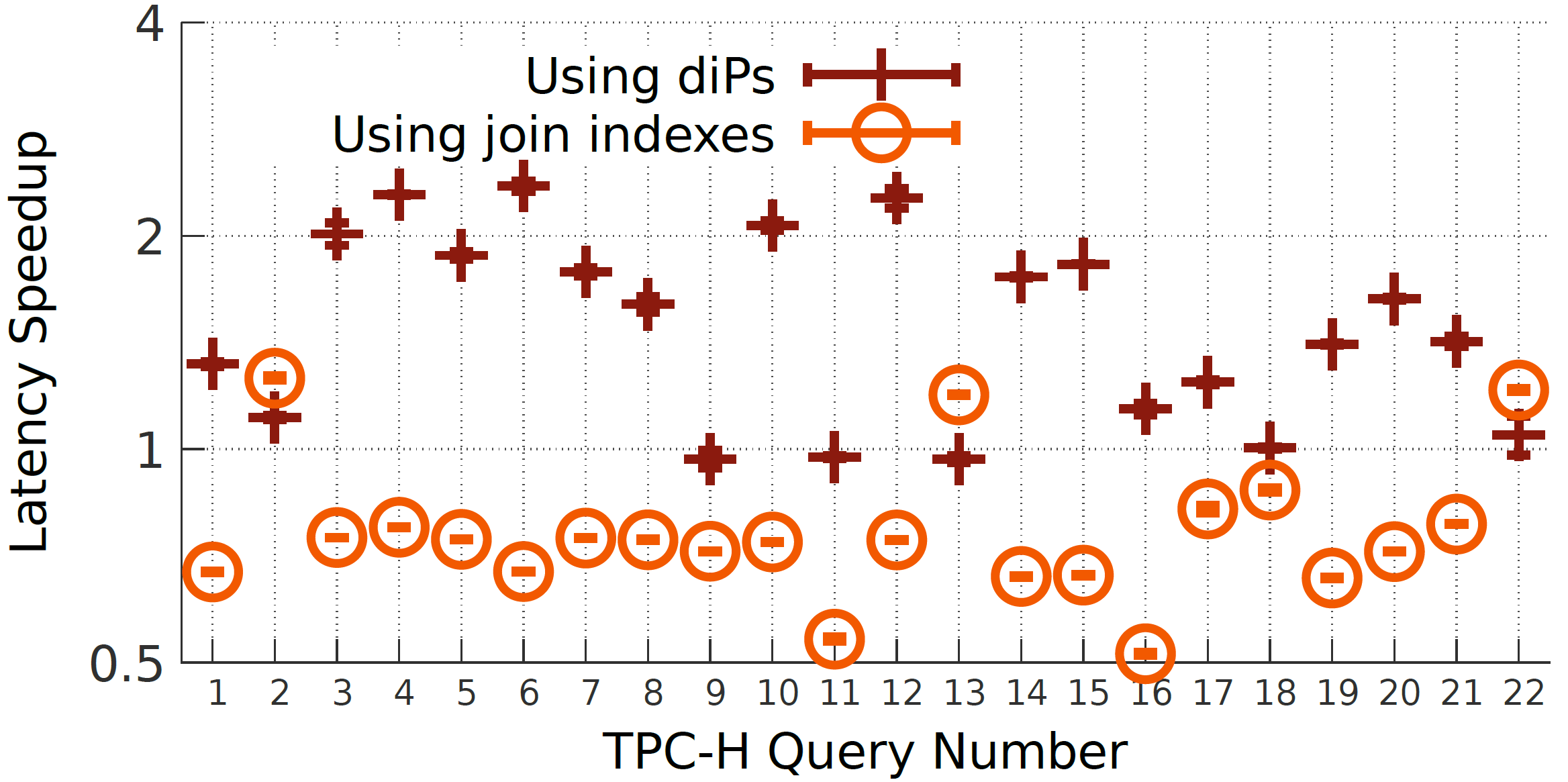 Costs
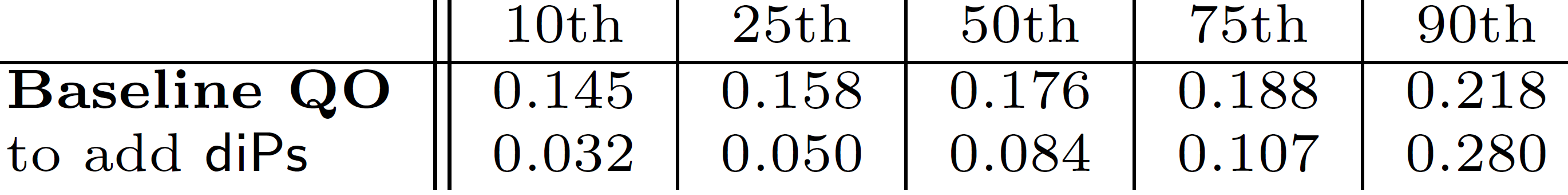 Latency of plan computation
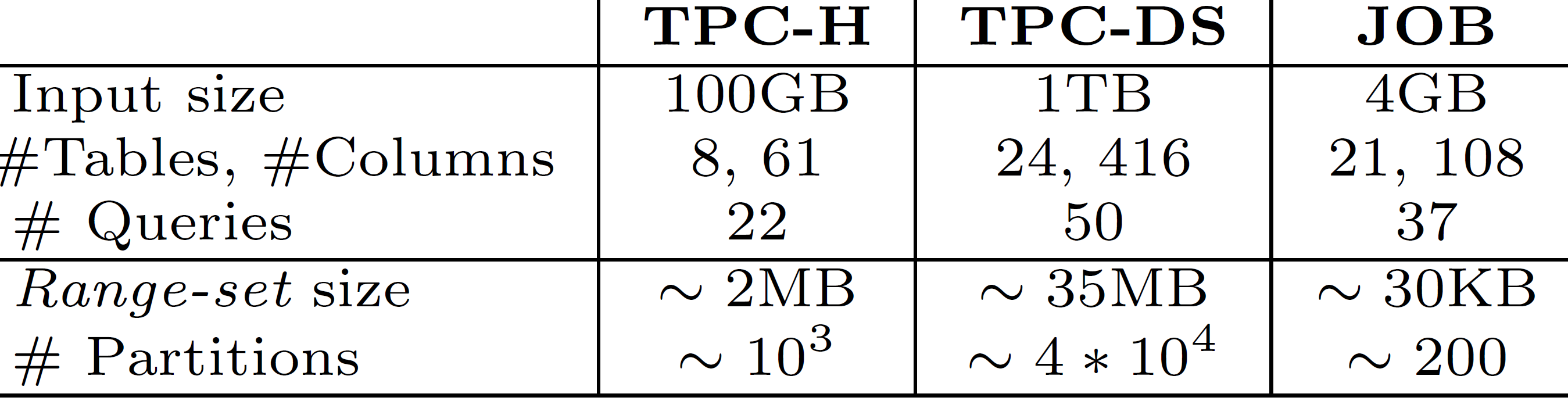 Stat sizes
30
Effect of varying data layouts and skew
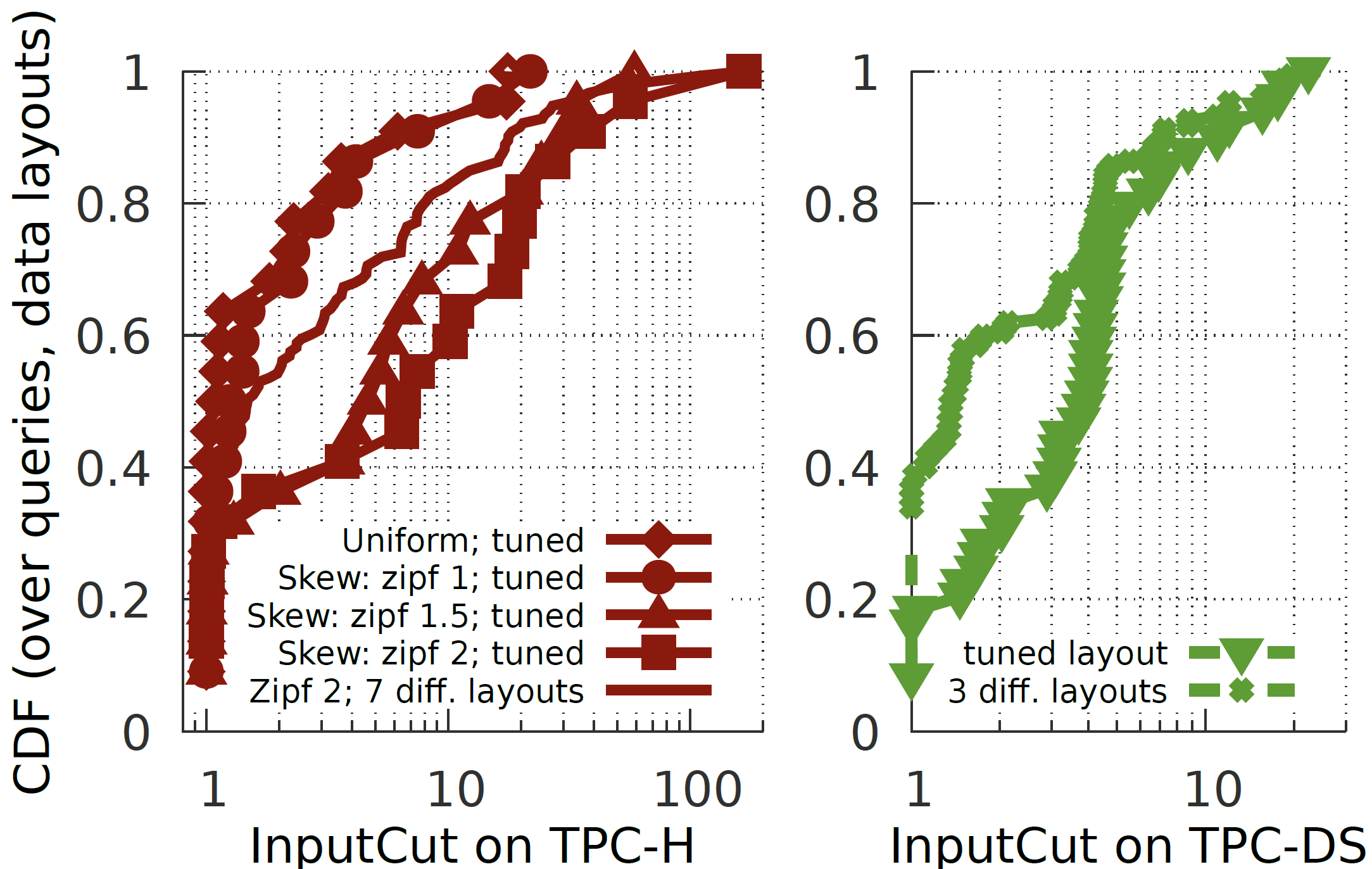 31
Approximate updates to range-sets
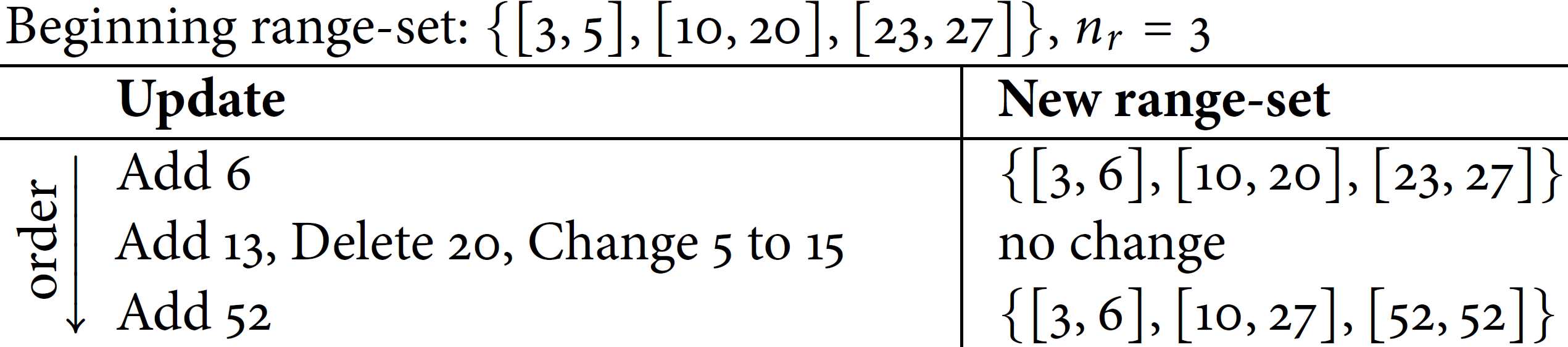 Time (in nanoseconds) to update  range-set of different number of ranges
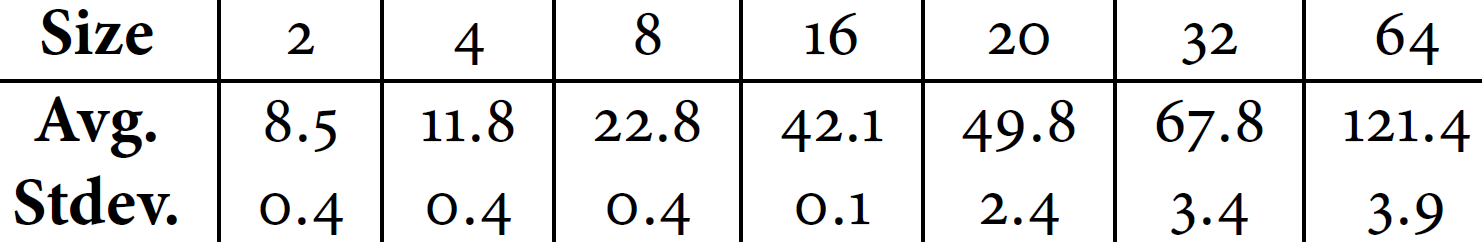 32
Effect of varying #partitions
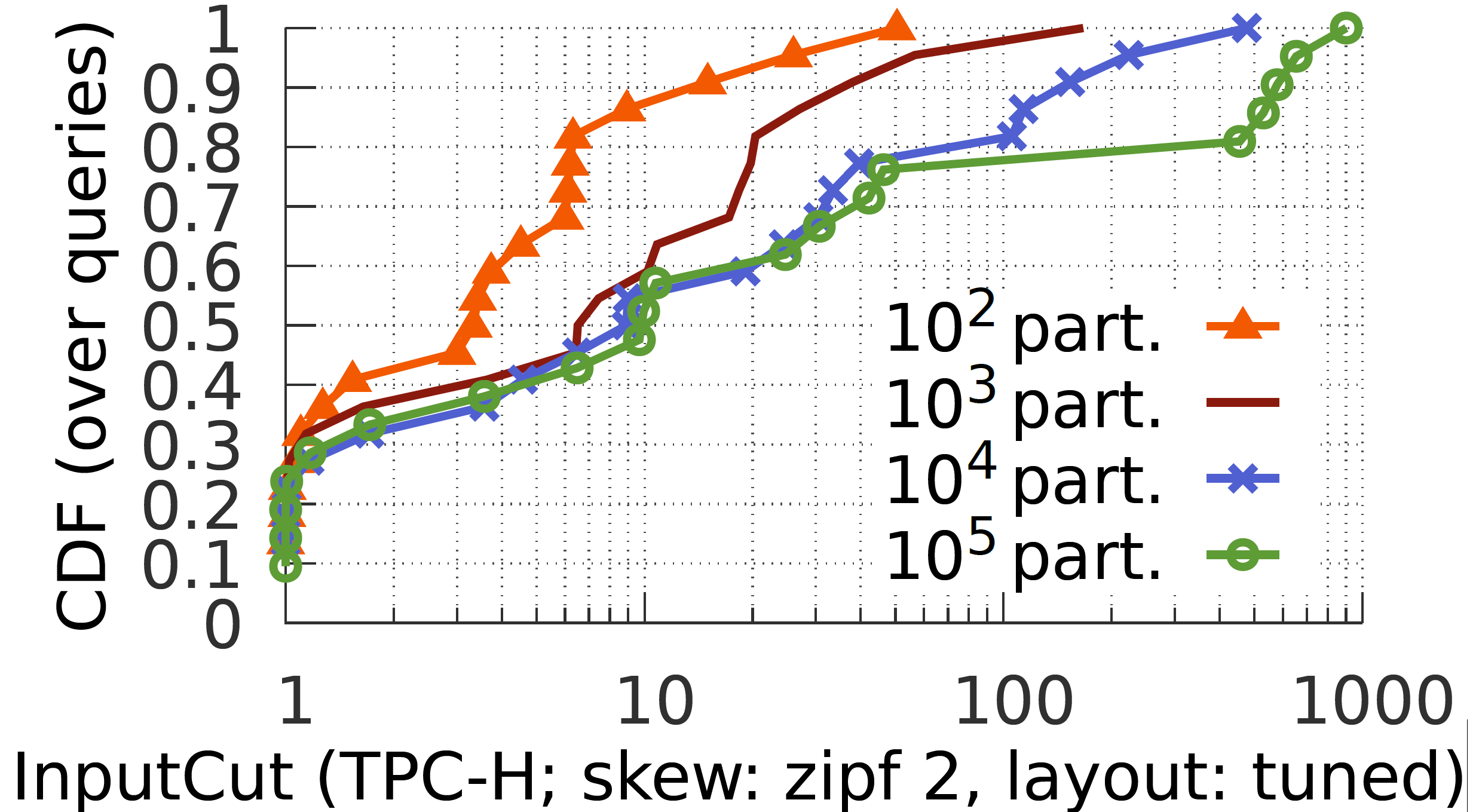 33
Impact of using different numbers of ranges
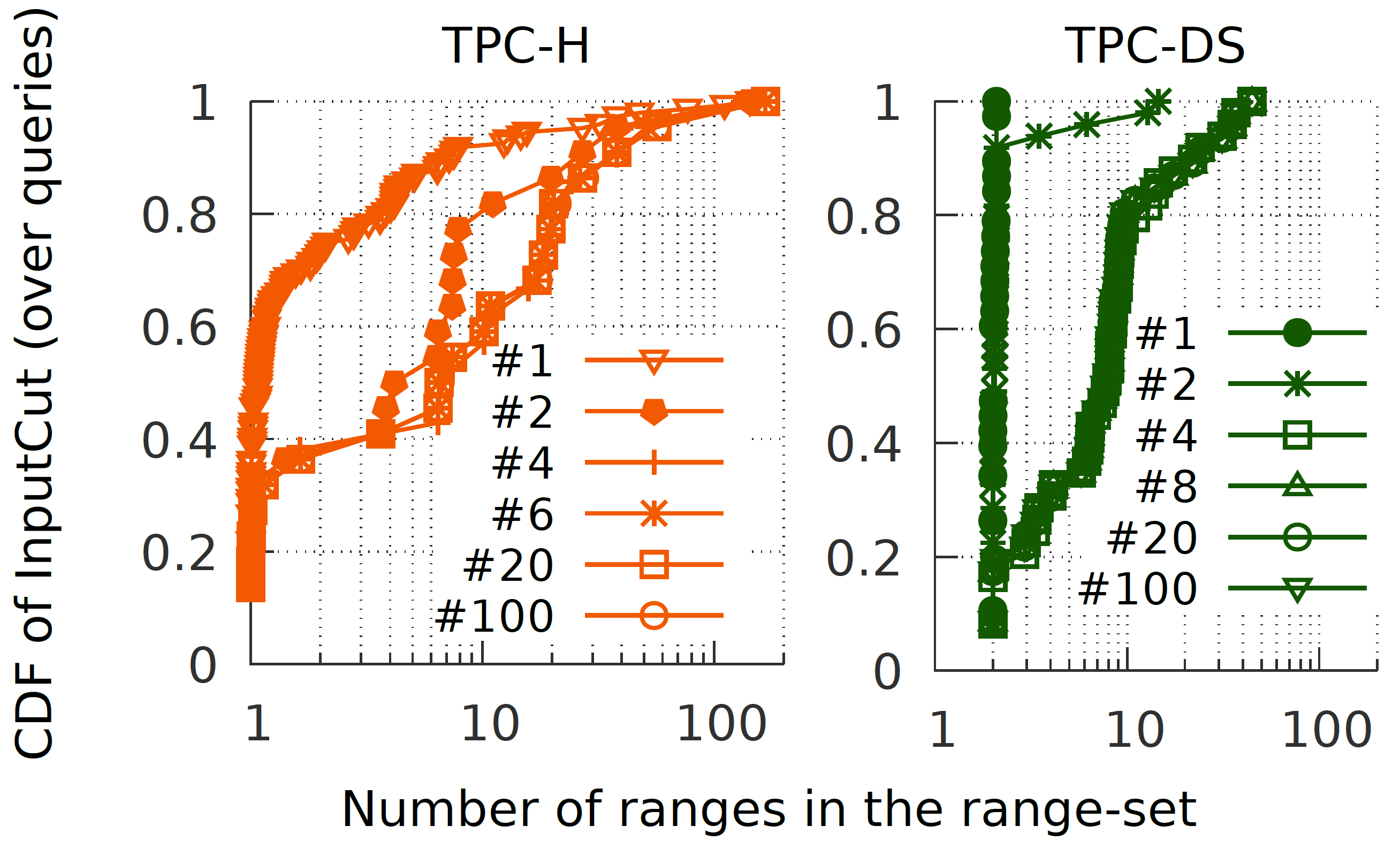 Teasing apart gains from different parts of our scheme
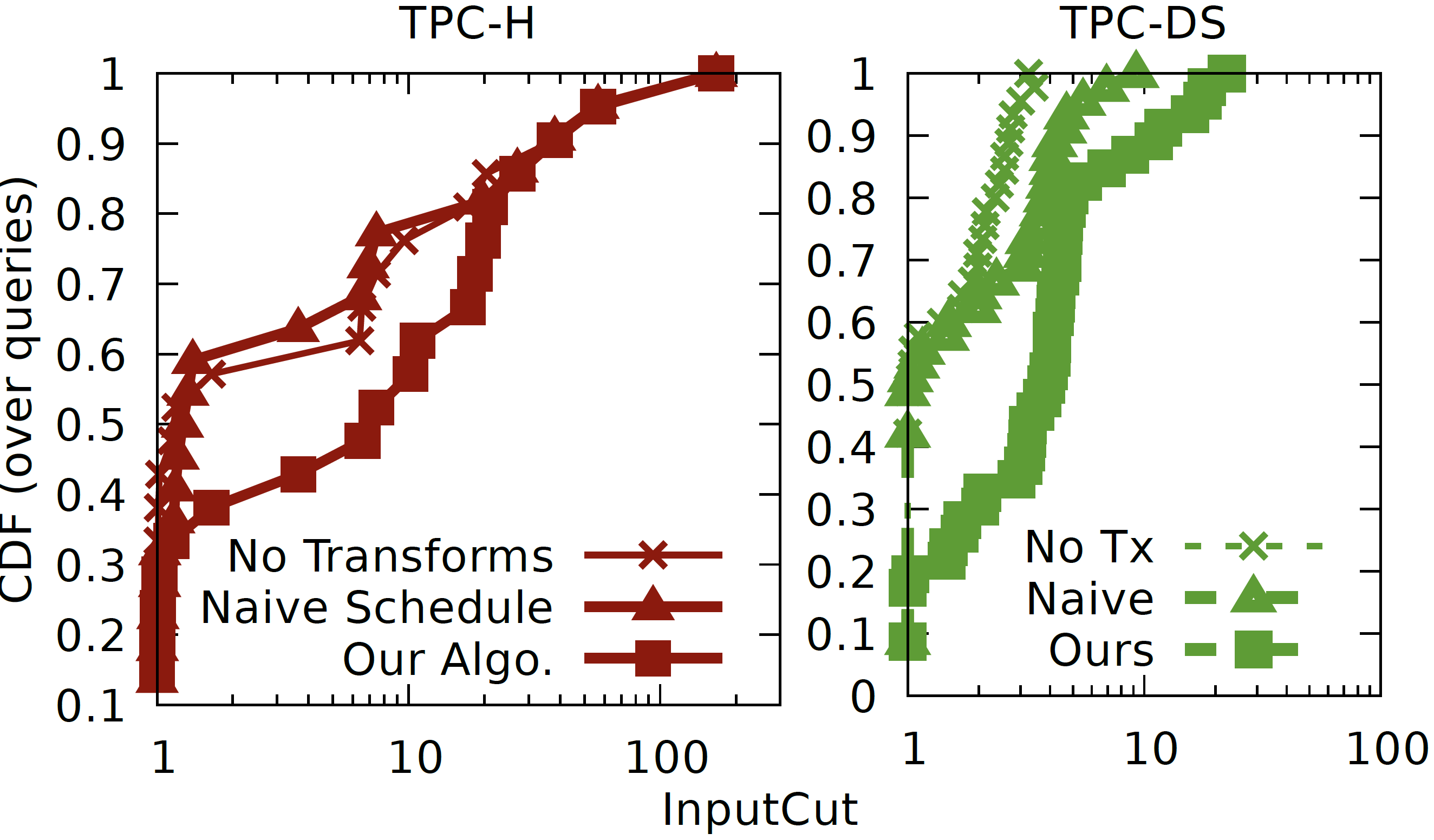 “Delta” relative to sideways-information passing while query executes[2]
Bloom filters[3]  are available only after one join input is fully processed
Fewer plan changes are possible
High execution overheads or low gains 
Partition pruning may not happen

diPs are also better when there are 
many joins, 
other interleaving operators, 
predicates on multiple tables, 
join columns with high distinctness
R
T
[2]: Implemented by all major database vendors
[3]: Or other datastructures such as bitmap filters and bitvectors
36
State-of-the-art:
Other approaches
Denormalize joins 
(so that all predicates are on one table)
 Table size bloats due to column repetition
 Any given denorm may not contain all queries 
(e.g., ~6x larger row-store to cover 16/22 TPC-H queries)
diPs achieve large gains w/o denorm
Workload-aware adaptation of denorm. data layout
(e.g., cluster rows matching the same predicates)
 Large speedups possible
 Does not generalize to diverse or unseen predicates
diPs do not require layout change
37
[Speaker Notes: Much worse on TPC-DS]
Summary
diPs offer sideways information passing in the QO
Input
Output
Operate exclusively during query planning
Rely only on coarse summary statistics
Support arbitrary queries
Query
Query
Fast derivation of diPs for SJ expressions
Use QO rules to move diPs past other ops.
A new stat, range-set, that leads to more cut
(Approximate) updates to stats are trivially easy

Experiments vs strong prod. baselines show 
sizable gains with a 
small stat size and a 
small increase in query optimization time
Key ideas
38
S. Kandula, L. Orr and S. Chaudhuri. Pushing data-induced predicates through joins in big-data clusters. In VLDB 2020.
Treeify
OutputA tree-order over that join graph
Input
An acyclic join graph
P
P
P
1
1
1
2
1
5
4
3
2
2
1
1
1
1
4
3
2
3
N
N
N
S
S
S
L
L
L
O
O
O
C
C
C
Starting at a random root, assign heights to nodes
Recursively, substitute current root with a child of that root that lowers total tree height
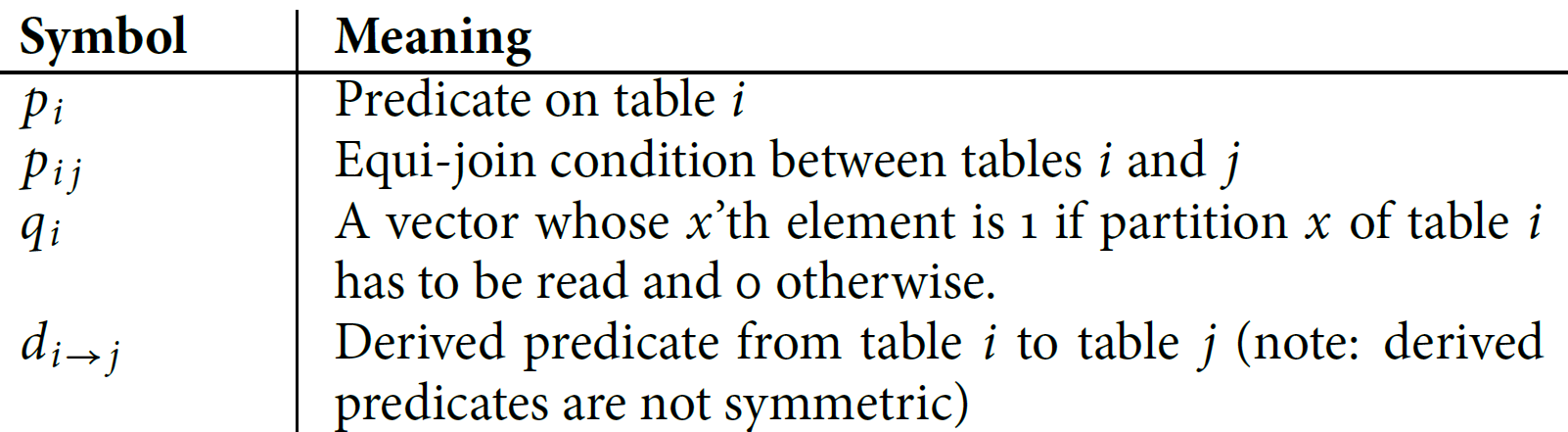 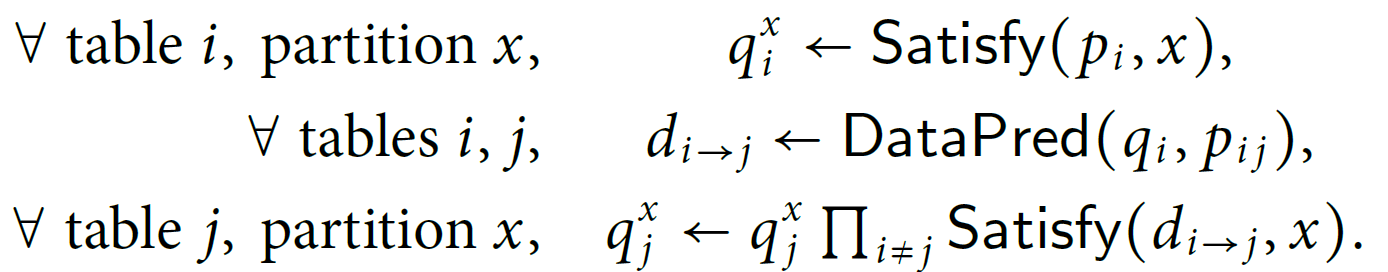 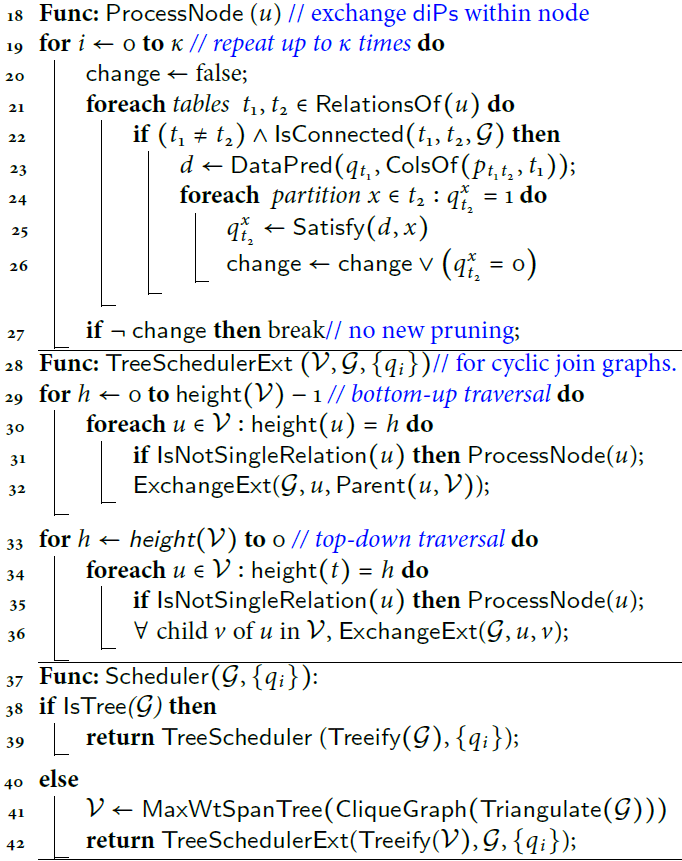 diP schedule pseudocode
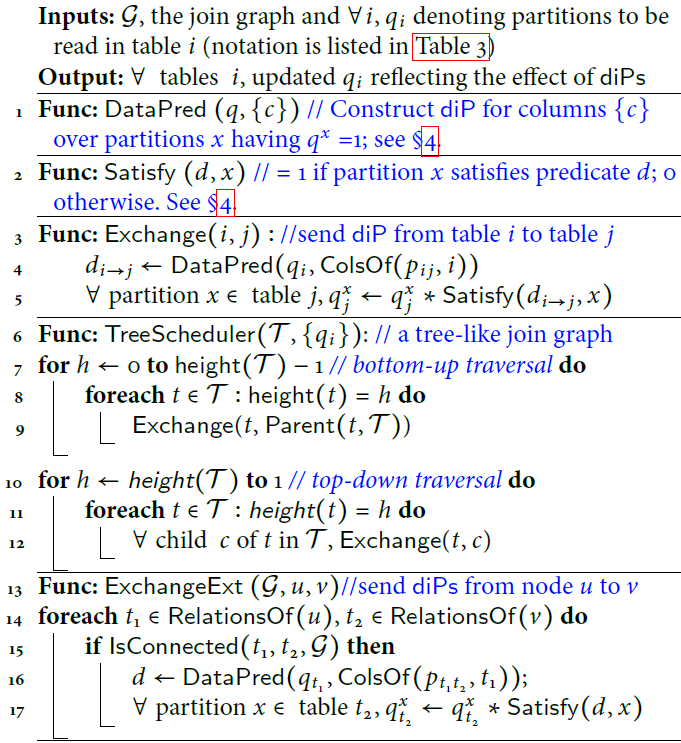